Exploring the Impact of a Rare Event: Tornado in Summit, New Jersey
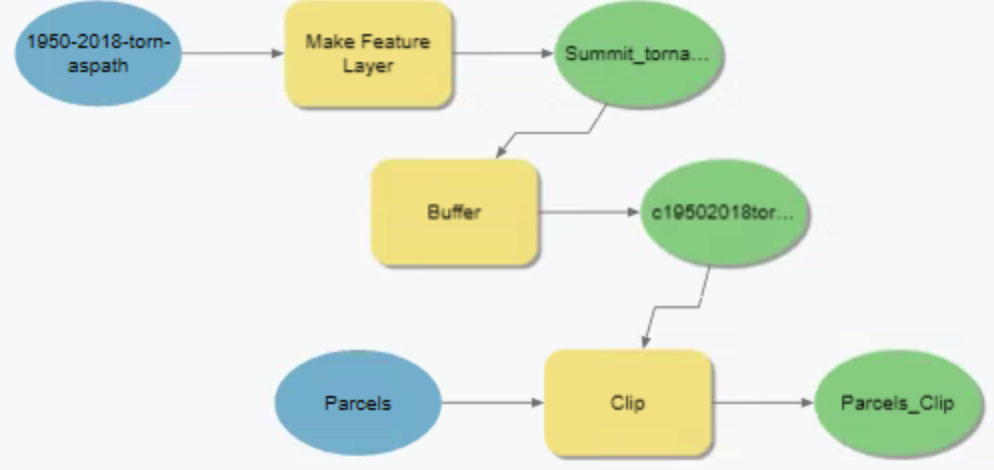 Introduction
Conclusions
The NOAA SVRGIS database is useful not only for larger regional analyses, but also for specific studies of single tornado events.

By combining tornado tract information, buffer analysis, and clip processes, it is possible to identify specific locations and the potential impact of severe weather events.

Future work might explore automating the steps displayed in this exercise to simplify severe weather impact analysis.
Tornadoes are fairly rare events, but tornadoes in New Jersey are particularly rare.  This project explores the characteristics of a tornado that touched down at 7:17pm on July 1, 2013  in Berkeley Heights and traveled 4.8 miles northeast to Summit, New Jersey.  The risks from this particular tornado were low: the tornado was classified as a magnitude zero.
Figure 1 (above): Visual Diagram of Model and Processes. From paths of every tornado that had occurred in 2017 in the US, the model demonstrates how the selection of tornados decreased to only the summit one.

Figure 2 (below): Location of Summit, New Jersey Tornado tract, and Example of Properties Affected. Figure 2a demonstrates the whole area that was affected by the 25 yard tornado while Figure 2b shows a zoomed in area with the included parcel layer.
Data
Data on tornado tracts were obtained from the NOAA Storm Prediction Center, SVRGIS page.  Attributes included: date, time, length, width, and start and end locations.
Data on parcel boundaries were obtained from the NJ Office of GIS, “Parcels and MOD-IV Composite of New Jersey.”
Bibliography
ESRI. 2019. ArcGIS Pro: Model Builder. Redlands, CA.

NJOIS.  2019.  Parcels and MOD-IV Composite of New Jersey.  Downloaded 28 October 2019.

NOAA. 2019. NOAA Storm Prediction Center: Severe Weather GIS Data Page. Downloaded: 28 October 2019.
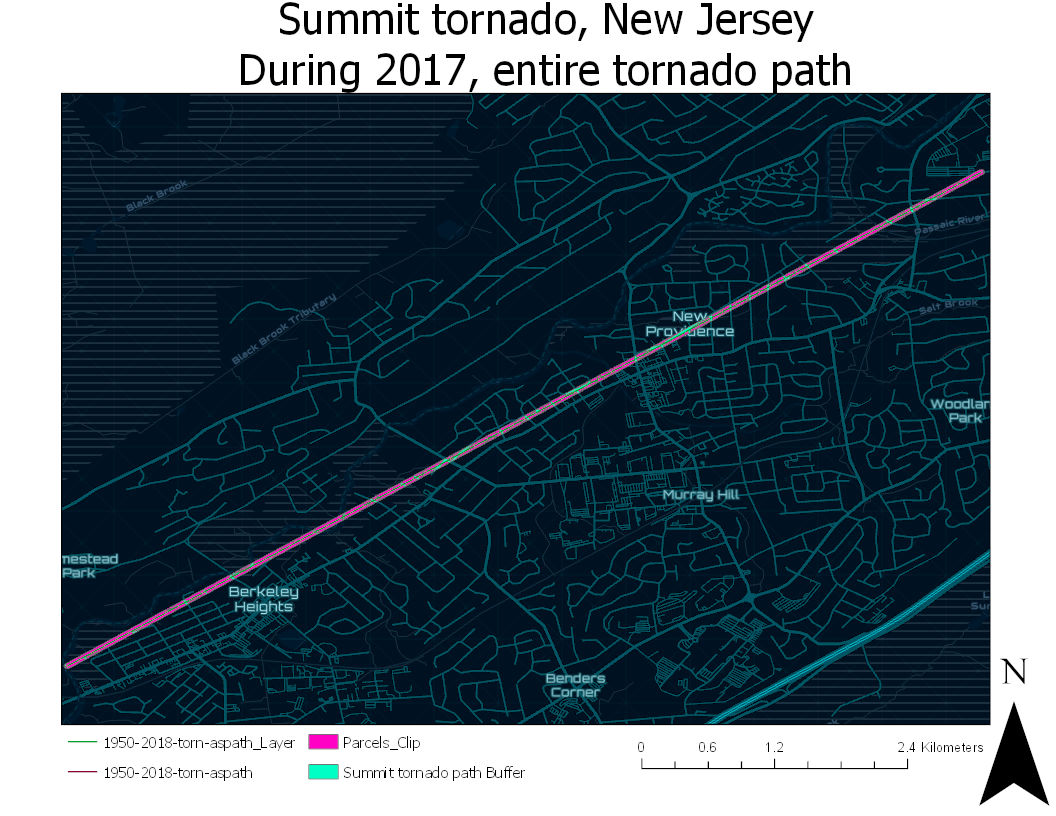 Methods
To explore the impact of this particular tornado, the  following steps were completed:
Created a Model in ArcGIS Pro to document the processes and steps (see Figure 1).
Selected the specific Summit tornado event from the over 63 thousand tornados in the NOAA SVRGIS database (1950-2018).
Created a buffer of 25 yards, characterizing the 50 yard width of the tornado.
Clipped parcel boundaries to determine how many properties may have been affected by the tornado.
Figure 2a
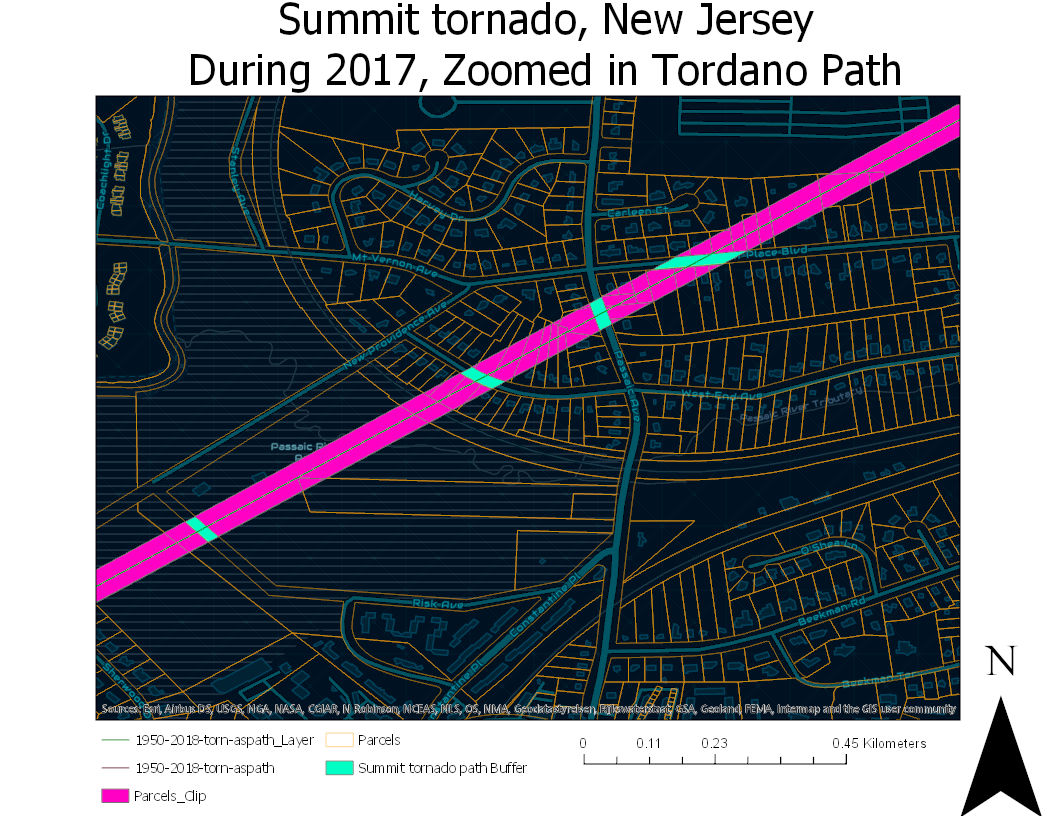 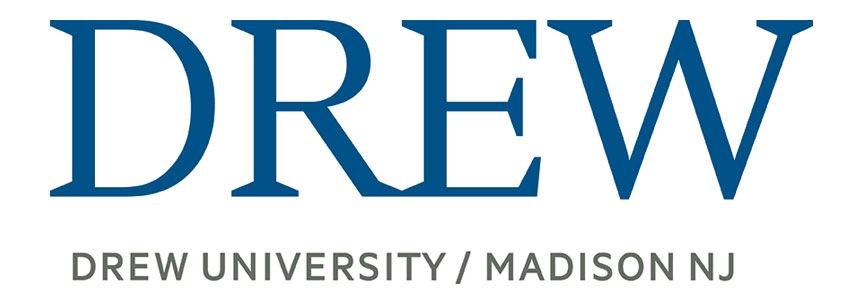 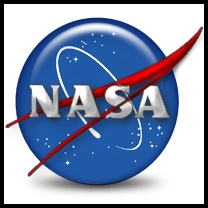 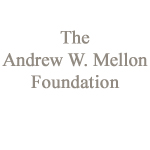 Results
Written by Lisa Jordan 
Maps created by: Natalie Johnson 
28 October 2020
It was determined that 251 properties were affected by the July 1, 2013 tornado around Summit, New Jersey.
Figure 2b